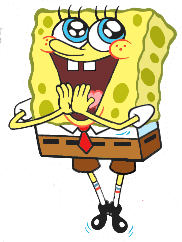 Phylum Porifera - Sponges
pp. 560-563
Body Plan
No tissues; specialized cells only
1000’s of small holes through which water enters = ostia
One large hole where water is expelled = osculum
 2 germ layers with 3 body layers  made up of:
Epithelial cells
Mesenchyme cells (= amebocytes)
Collar cells
Asymetrical
Acoelomate
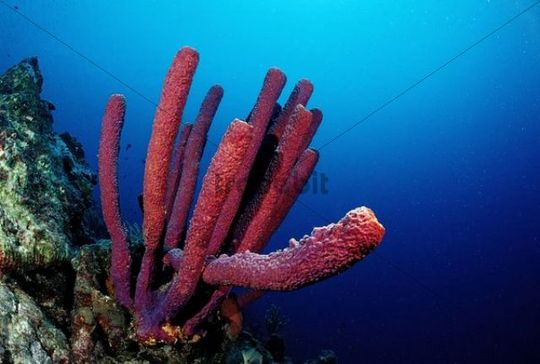 Anatomy
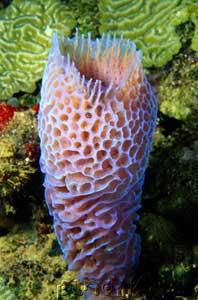 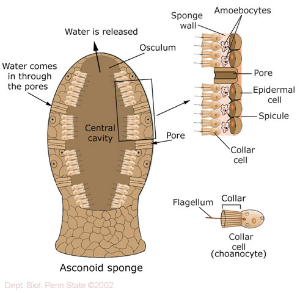 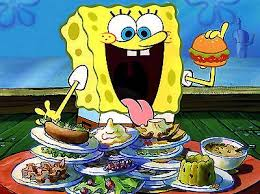 Digestion
Filter feeders
Water is beat in by collar cells’ flagella 
Capture food particles from incoming water by phagocytosis
digestion occurs inside food vacuoles within the cells
50% of food is smaller than the smallest size seen by the light microscope!
Wastes are blown out through osculum
Respiration & Circulation
diffusion
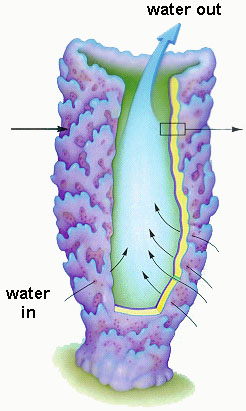 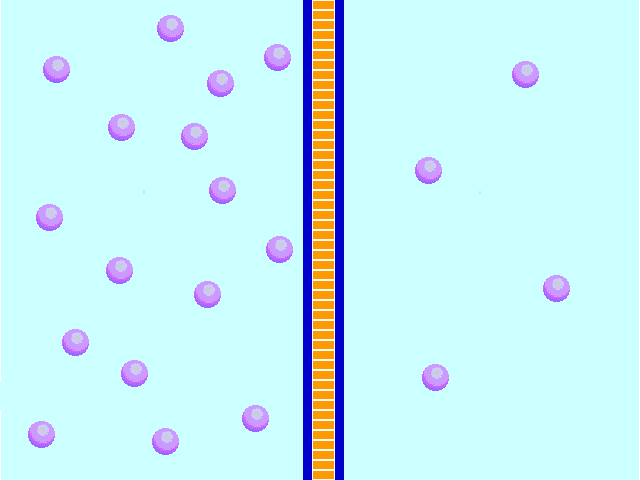 Reproduction
Sexual
Mesenchyme cells produce eggs or sperm
Sperm is released into the water current
Asexual reproduction
By gemmules which can become dormant survive adverse conditions
By budding
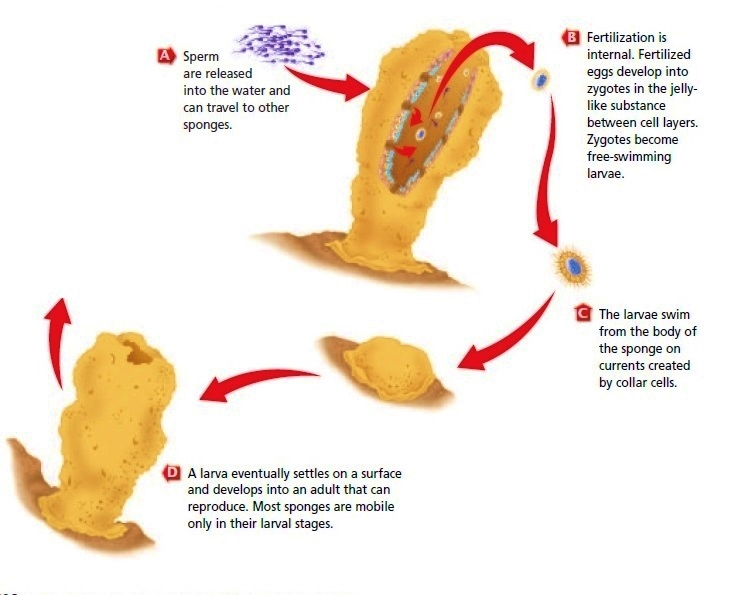 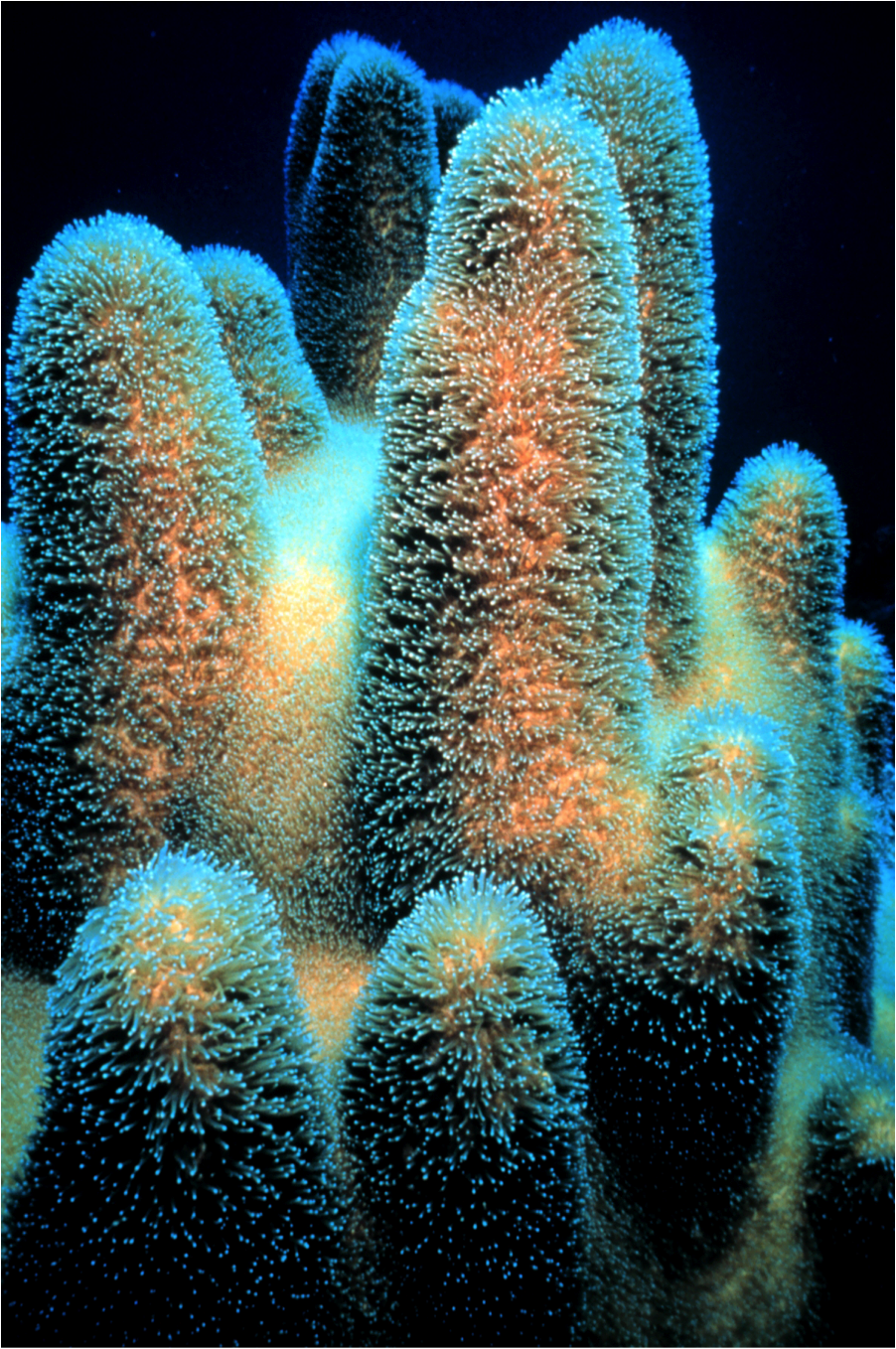 Behaviour
No nervous system
No sensory or nerve cells
Mobility
Adult is sessile (no movement)
Larva is free-swimming
Support
Mesenchyme cells can produce spicules which provide support & protection
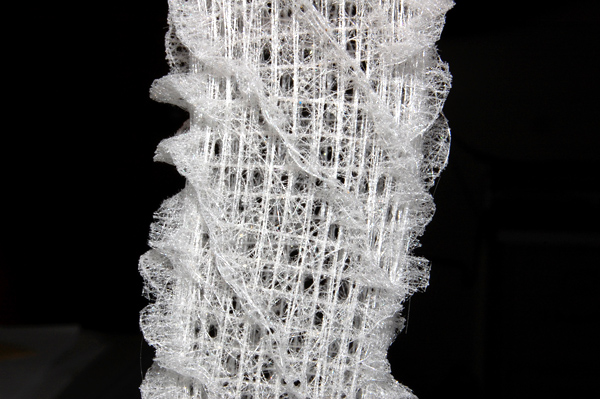 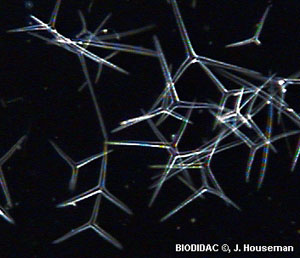 Evolution
Fossils date back 600 million years
Thought to have evolved from colonial, flagellated protists such as Volvox
They are a “dead end” as no higher order animal has evolved from them
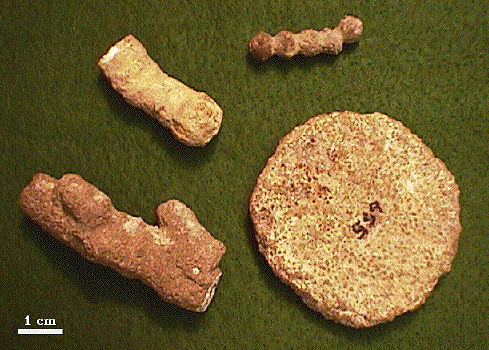 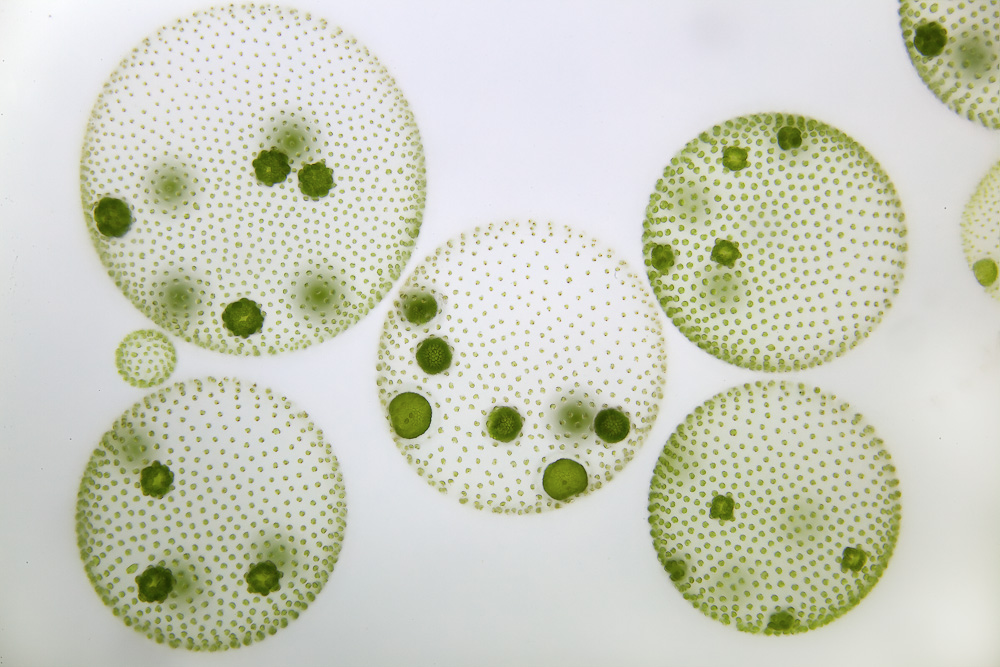 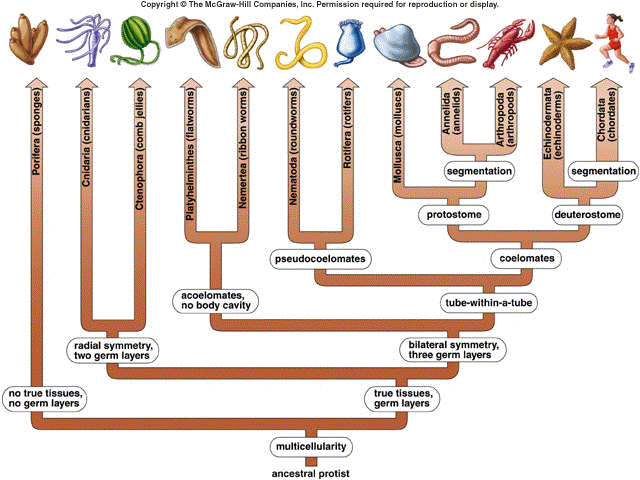 Ecological Role
Shelter/home for smaller animals
Symbiotic relationships with bacteria
Produce cytotoxins that have potentially anti-cancer, anti-bacterial, & anti-fungal properties
Food  for snails, sea stars, fish
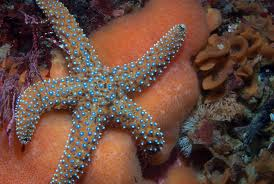